Presentation Template Title
A Subtitle Is Placed Here
Title to this Particular Slide
Since this is a template
Header text can be changed
And placed with actual information
Images can be presented to the right
What you see here is placed here
For position only to show branding
A solid powerpoint template design
Will aid the sales team
To educate prospects to learn more
Nurture prospects who are undecided
A well-designed template organizes information
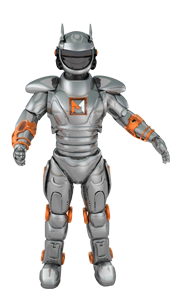